Base hit in Left FieldRunner on 1e base
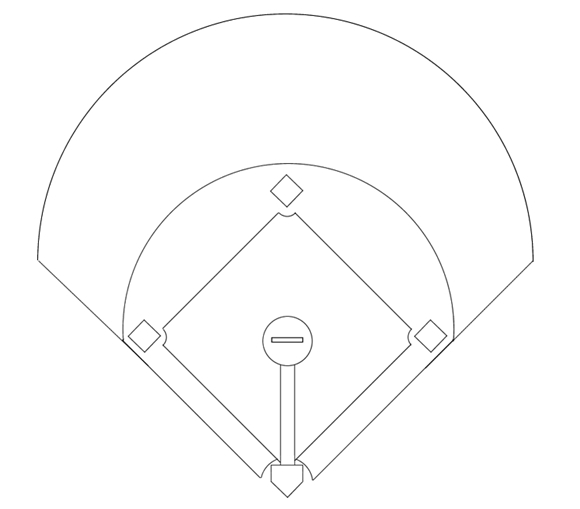 1
Pitcher
2
Catcher
8
3
1e Baser
4
2nd Baser
5
3rd Baser
6
Short Stop
7
9
7
Left Fielder
6
4
8
Center Fielder
9
Right Fielder
5
3
1
Base hit in left field.Runner on third scores.
2
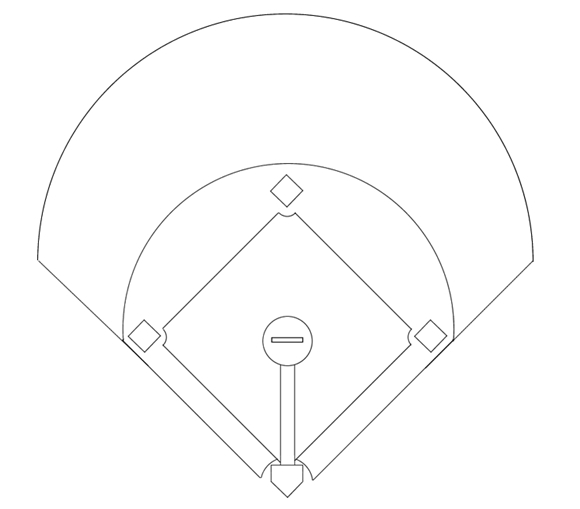 1
Pitcher
2
Catcher
8
3
1e Baser
4
2nd Baser
5
3rd Baser
6
Short Stop
7
9
7
Fields the ball
6
4
8
Center Fielder
9
Right Fielder
5
3
1
Batter rounds first base.
2
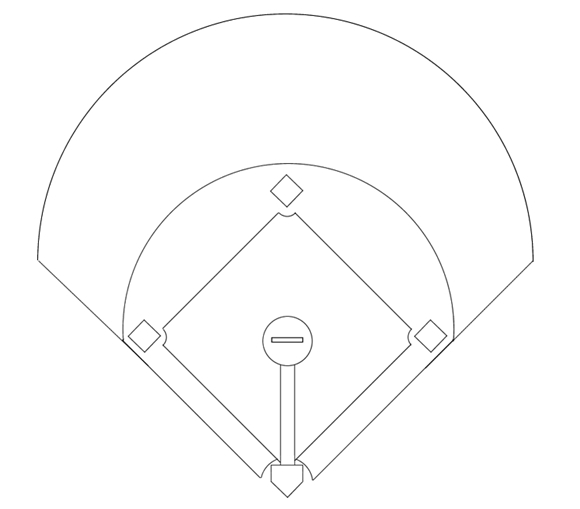 1
Pitcher
2
Catcher
8
3
1e Baser
4
2nd Baser
5
3rd Baser
6
Short Stop
7
9
7
Fields the ball
6
4
8
Center Fielder
9
Right Fielder
5
3
1
Batter rounds first base.Runner rounds second base.
2
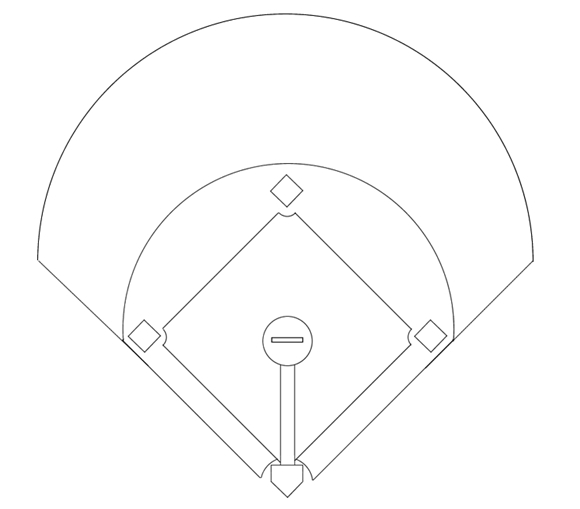 1
Pitcher
2
Catcher
8
3
1e Baser
4
2nd Baser
5
3rd Baser
6
Takes cutoff pos.
7
9
7
Fields the ball
6
4
8
Center Fielder
9
Right Fielder
5
3
1
2
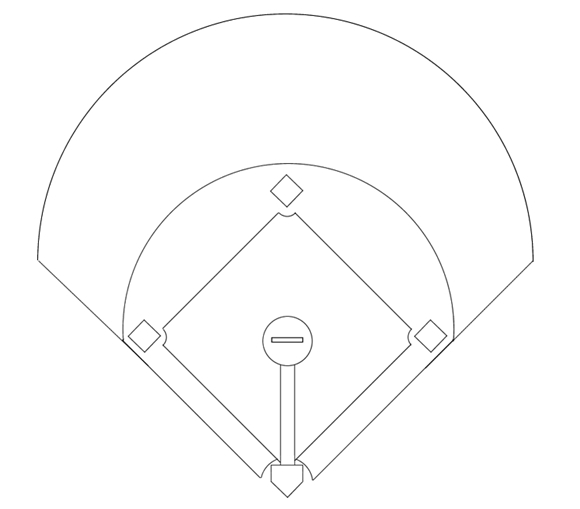 1
Pitcher
2
Catcher
8
3
1e Baser
4
2nd Baser
5
Takes 3rd base
6
Takes cutoff pos.
7
9
7
Fields the ball
6
4
8
Center Fielder
9
Right Fielder
5
3
1
5 directs short stop tothe correct cutoff position
2
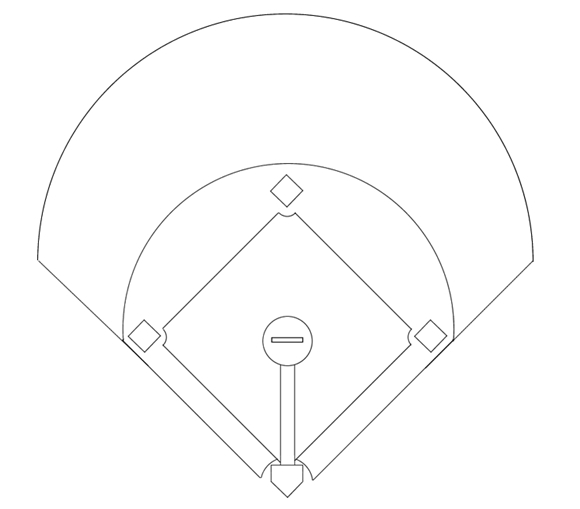 1
Pitcher
2
Catcher
8
3
1e Baser
4
Takes 2nd base
5
Takes 3rd base
6
Takes cutoff pos.
7
9
7
Fields the ball
6
4
8
Center Fielder
9
Right Fielder
5
3
1
4 keeps an eye on the runner.
2
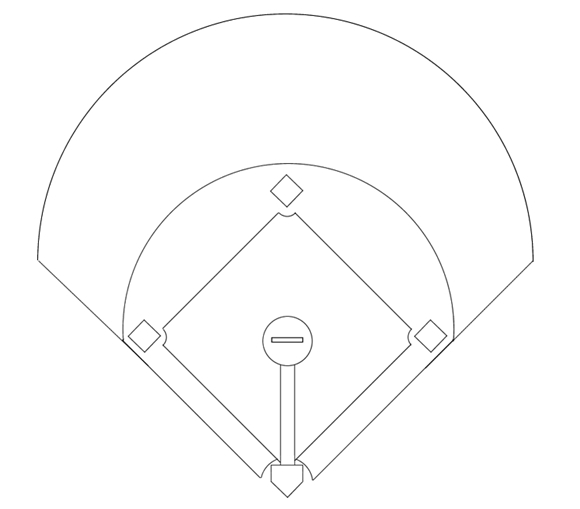 1
Pitcher
2
Catcher
8
3
1e Baser
4
Takes 2nd base
5
Takes 3rd base
6
Takes cutoff pos.
7
9
7
Fields the ball
6
4
8
Covers 7
9
Right Fielder
5
3
1
2
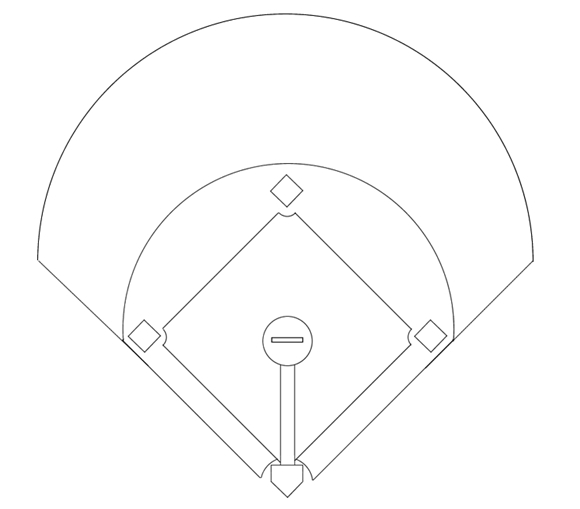 1
Pitcher
2
Catcher
8
3
1e Baser
4
Takes 2nd base
5
Takes 3rd base
6
Takes cutoff pos.
7
9
7
Fields the ball
6
4
8
Covers 7
9
Covers 2nd base
5
3
1
2
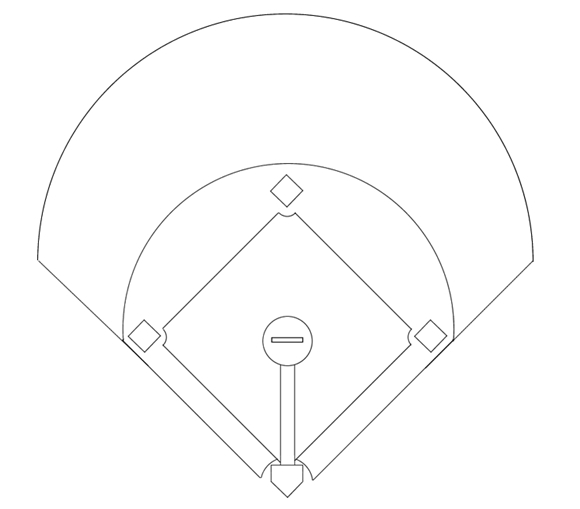 1
Pitcher
2
Catcher
8
3
Covers 2nd base
4
Takes 2nd base
5
Takes 3rd base
6
Takes cutoff pos.
7
9
7
Fields the ball
6
4
8
Covers 7
9
Covers 2nd base
5
3
1
3 keeps an eye on the runner.
2
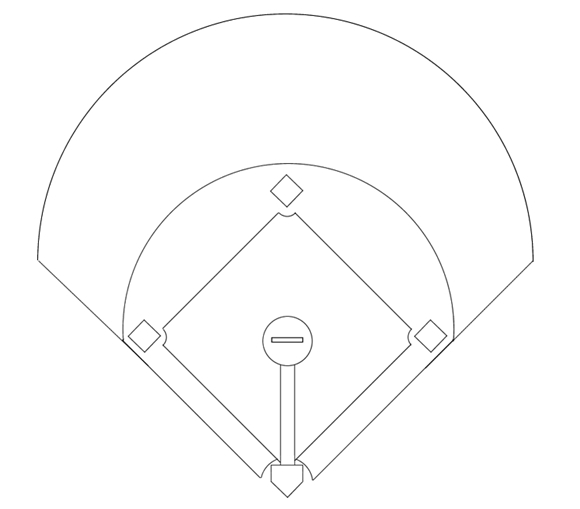 1
Covers 3rd base
2
Catcher
8
3
Covers 2nd base
4
Takes 2nd base
5
Takes 3rd base
6
Takes cutoff pos.
7
9
7
Fields the ball
6
4
8
Covers 7
9
Covers 2nd base
5
3
1
2
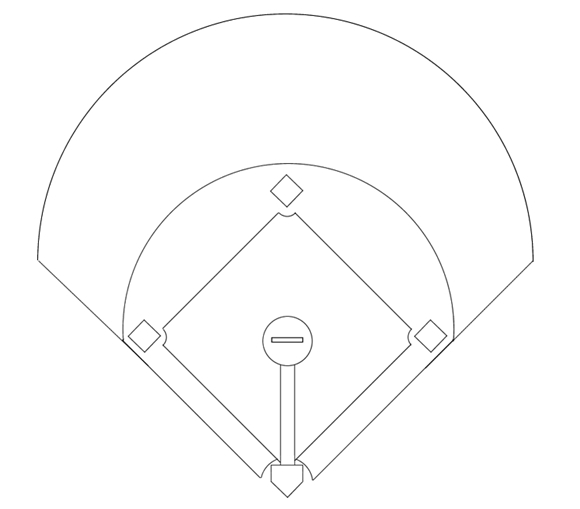 1
Covers 3rd base
2
Covers 3rd base
8
3
Covers 2nd base
4
Takes 2nd base
5
Takes 3rd base
6
Takes cutoff pos.
7
9
7
Fields the ball
6
4
8
Covers 7
9
Covers 2nd base
5
3
1
2 stays close to homeplate.
2
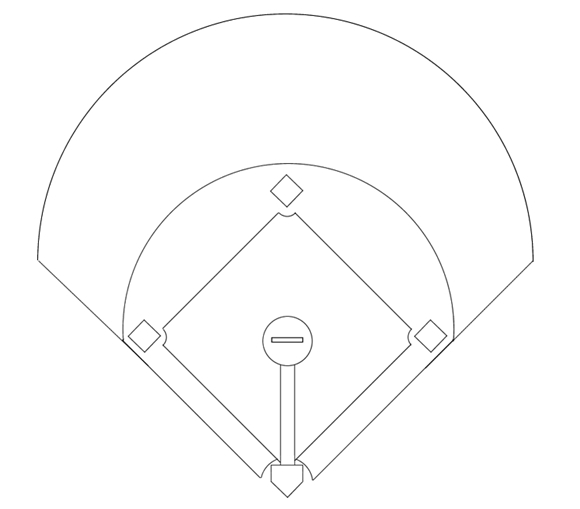 1
Covers 3rd base
2
Covers 3rd base
8
3
Covers 2nd base
4
Takes 2nd base
5
Takes 3rd base
6
Takes cutoff pos.
7
9
7
Fields the ball
6
4
8
Covers 7
9
Covers 2nd base
5
3
1
Runners decide to advancean extra base or to return.Runners keep an eye on thedefensive play: advance on the throw if possible
2
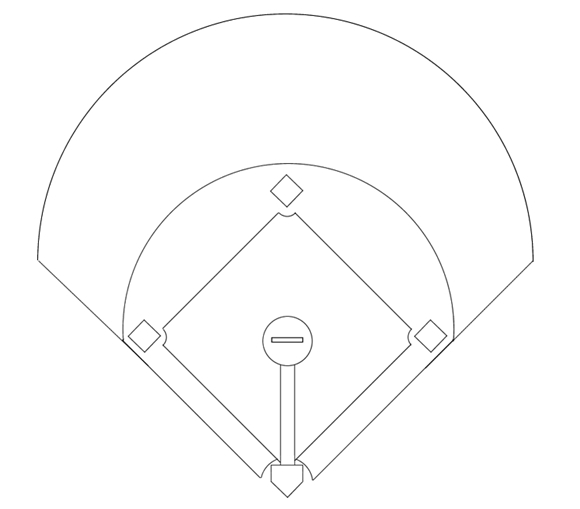 1
Covers 3rd base
2
Covers 3rd base
8
3
Covers 2nd base
4
Takes 2nd base
5
Takes 3rd base
6
Takes cutoff pos.
7
9
4
7
Fields the ball
6
8
Covers 7
9
Covers 2nd base
3
1
5
7 throws to 5
2
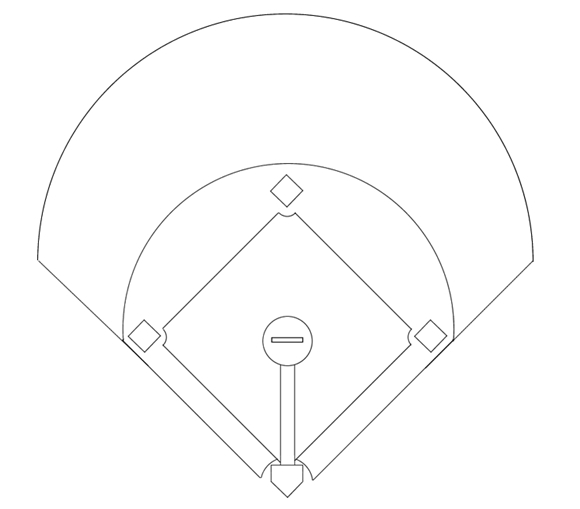 1
Covers 3rd base
2
Covers 3rd base
8
3
Covers 2nd base
4
Takes 2nd base
5
Takes 3rd base
6
Takes cutoff pos.
7
9
4
7
Fields the ball
6
8
Covers 7
9
Covers 2nd base
3
1
5
7 throws to 5
...or to 4 if the runner took 
a large lead and is returning.
2
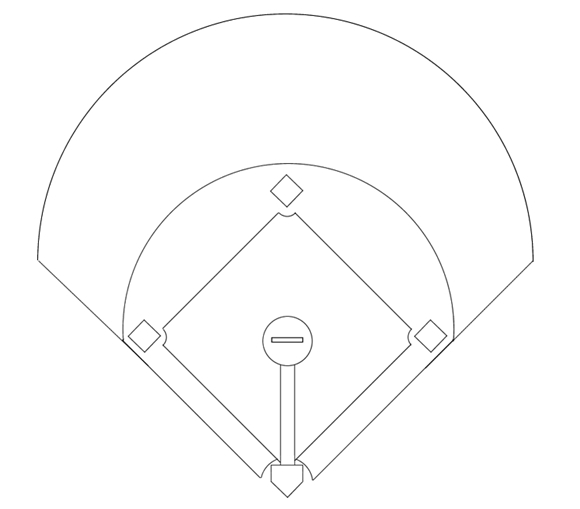 1
Covers 3rd base
2
Covers 3rd base
8
3
Covers 2nd base
4
Takes 2nd base
5
Takes 3rd base
6
Takes cutoff pos.
7
9
4
7
Fields the ball
6
8
Covers 7
9
Covers 2nd base
3
1
5
Never throw behind the runner if he's not returning.
The runner can still advanceon the throw.
2
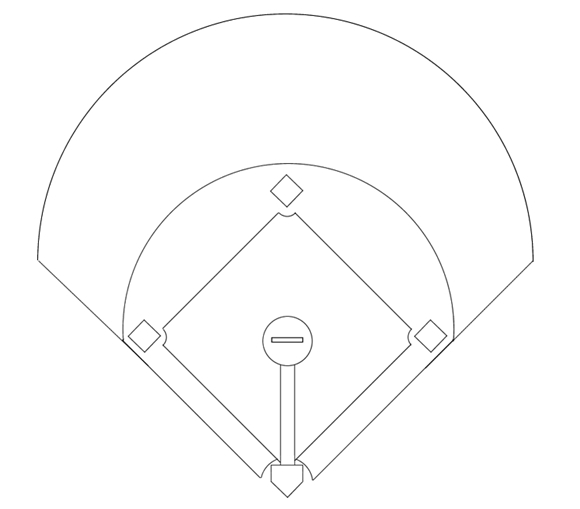 1
Covers 3rd base
2
Covers 3rd base
8
3
Covers 2nd base
4
Takes 2nd base
5
Takes 3rd base
6
Takes cutoff pos.
7
9
4
7
Fields the ball
6
8
Covers 7
9
Covers 2nd base
3
1
5
5 throws to 4, if the runner took a large lead and is returning to 2nd base.
9 moves to cover the throw.
2
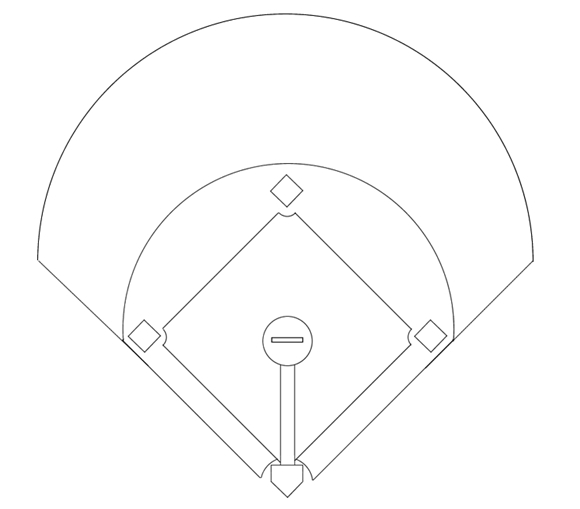 1
Covers 3rd base
2
Covers 3rd base
8
3
Covers 2nd base
4
Takes 2nd base
5
Takes 3rd base
6
Takes cutoff pos.
7
9
4
7
Fields the ball
6
8
Covers 7
X
9
Covers 2nd base
3
1
5
If so directed:6 cuts the ball and checks the runner
2
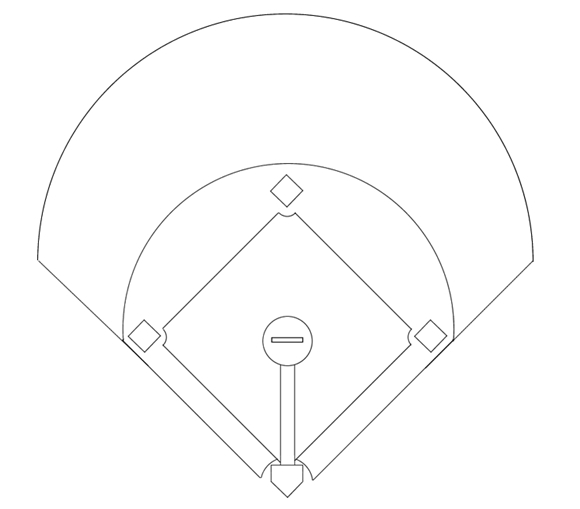 1
Covers 3rd base
2
Covers 3rd base
8
3
Covers 2nd base
4
Takes 2nd base
5
Takes 3rd base
6
Takes cutoff pos.
7
9
4
7
Fields the ball
6
8
Covers 7
X
9
Covers 2nd base
3
1
5
6 throws to 2nd, 3rd,or holds on to the ball.
2